Entanglement is Necessary for Optimal Quantum Property Testing
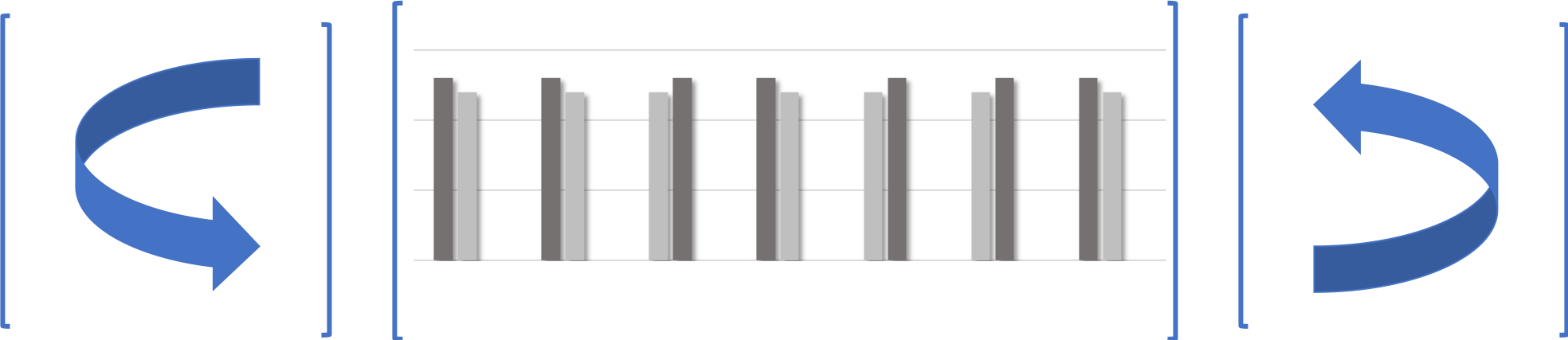 OUTLINE
Crash Course on Quantum Property Testing
Prior Work + Our Results
Lower Bound Construction
Chain Rule Calculation
Open Questions
CLASSICAL DISTRIBUTIONS
QUANTUM “DISTRIBUTIONS”
QUANTUM “DISTRIBUTIONS”
QUANTUM “DISTRIBUTIONS”
Measuring a quantum distribution is a tad more complicated…
MEASURING MIXED STATES
MEASURING MIXED STATES
MEASURING CLOSENESS
CLASSICAL DISTRIBUTION TESTING
QUANTUM DISTRIBUTION TESTING
QUANTUM DISTRIBUTION TESTING
QUANTUM DISTRIBUTION TESTING
QUANTUM DISTRIBUTION TESTING
WHY DO WE CARE?
Natural non-commutative analogue of distribution testing.
Practically, lets us certify whether quantum states prepared in experimental setups satisfy the properties we want them to
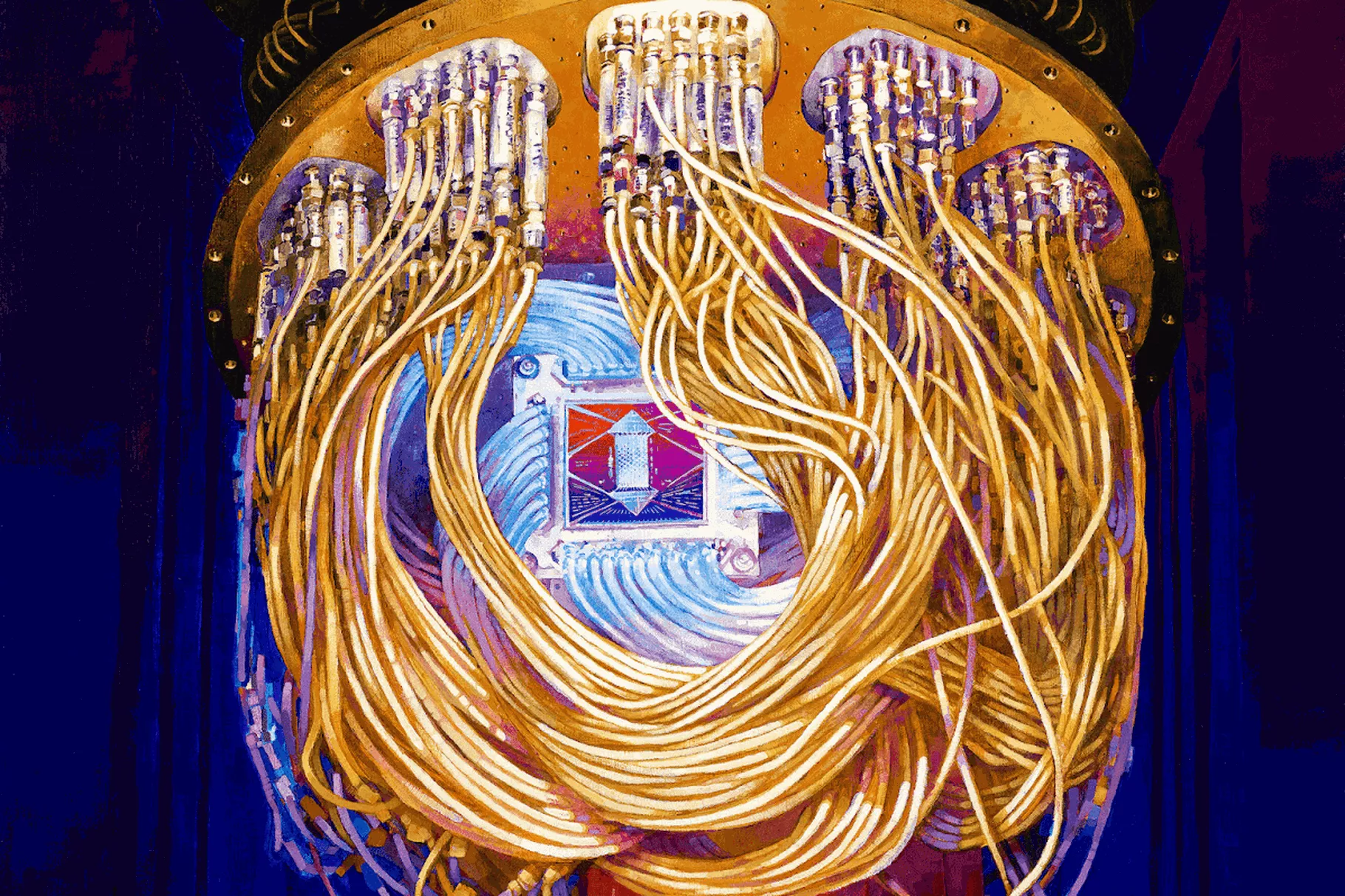 Image credit: Forest Stearns, Google AI Quantum Artist in Residence
ADAPTIVE MEASUREMENTS
ENTANGLED MEASUREMENTS
Can we show separations between these families of measurements?
OUTLINE
Crash Course on Quantum Property Testing
Prior Work + Our Results
Lower Bound Construction
Chain Rule Calculation
Open Questions
POWER OF ENTANGLEMENT
COST OF ENTANGLEMENT
Is entanglement necessary for optimal quantum property testing?
COST OF ENTANGLEMENT
Answer (this work): No! 
OUR RESULTS
Resolves a question of [Wright’16].
Since mixedness testing is special case of state certification, lower bound also applies to state certification.
First separation between entangled and general adaptive measurements to date, for any quantum testing or learning problem.
OUTLINE
Crash Course on Quantum Property Testing
Prior Work + Our Results
Lower Bound Construction
Chain Rule Calculation
Open Questions
PANINSKI’S LOWER BOUND
PANINSKI’S LOWER BOUND
PANINSKI’S LOWER BOUND
LIFTING PANINSKI’S BOUND
LIFTING PANINSKI’S BOUND
OUTLINE
Crash Course on Quantum Property Testing
Prior Work + Our Results
Lower Bound Construction
Chain Rule Calculation
Open Questions
GOING THROUGH KL
STEP 1: CHAIN RULE
STEP 4: BALANCING
OUTLINE
Crash Course on Quantum Property Testing
Prior Work + Our Results
Lower Bound Construction
Chain Rule Calculation
Open Questions
OPEN QUESTIONS
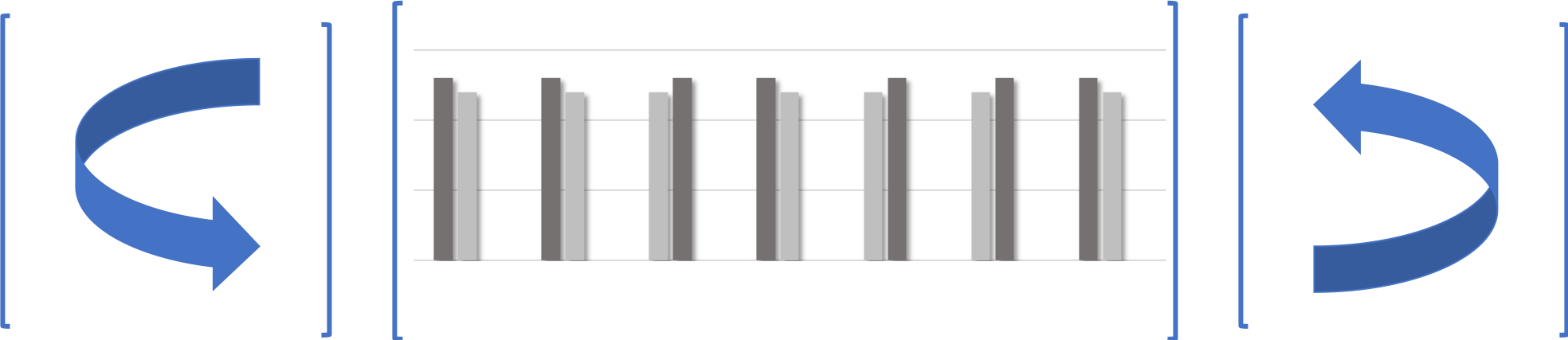 Thanks!